And the winners are…………………….....
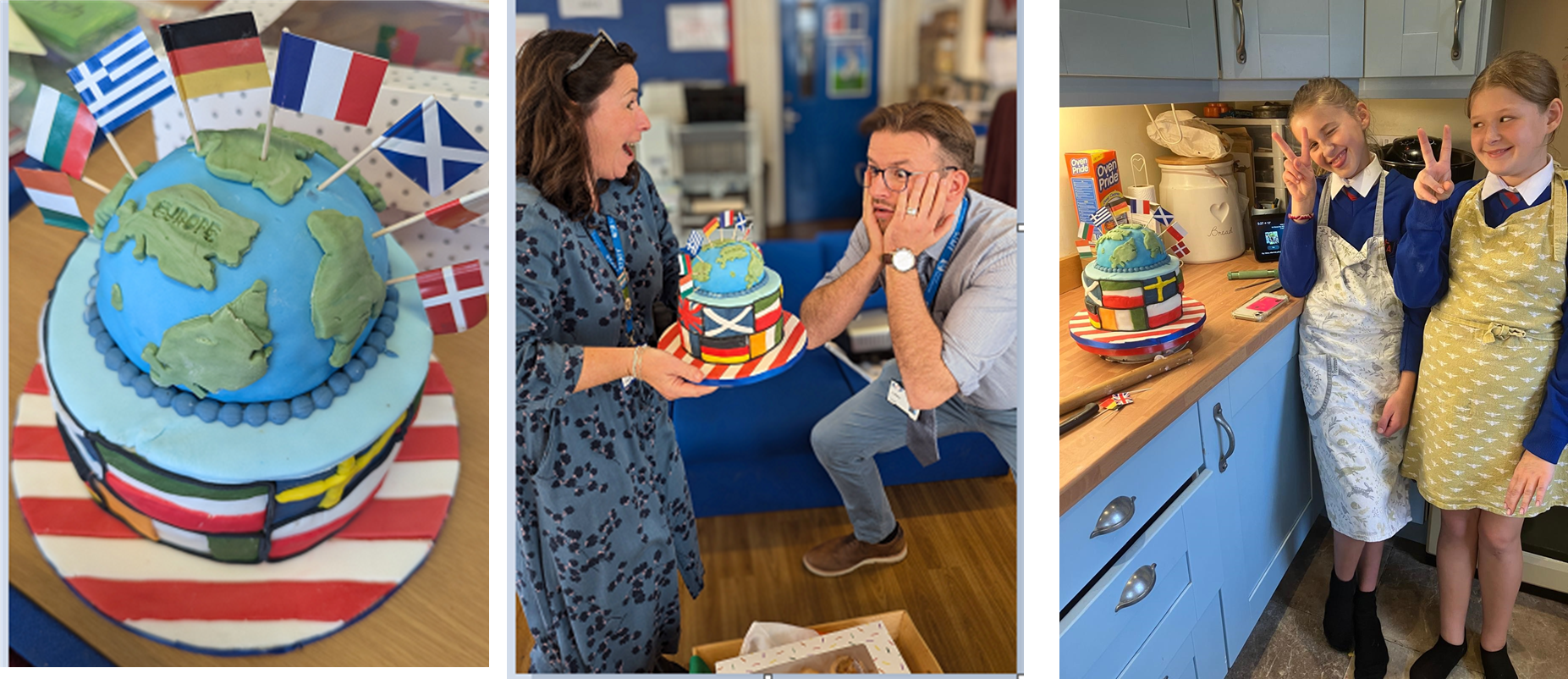 Well done to Maddie and Eliza in 7B